Biodiesel for Research and Education
Research Presentation

Jennifer Keiner
Chris Behm
Overview
Goals 
Background 
Procedures 
Results & Conclusions 
Future Research
Goals
Determine the effect of parameters on the conversion of free fatty acids(FFA) of waste cooking oil(WCO)

Investigate effect of citric acid washings on water consumption for biodiesel purification processes 

Analyze and compare biodiesel produced using methanol and ethanol
Background
Biodiesel research started as an alternative fuel source to petroleum derived diesel, benefits include: 
A renewable energy resource
Able to be blended with traditional diesel
Less particulate matter, CO2 emissions, and sulfur dioxide emission
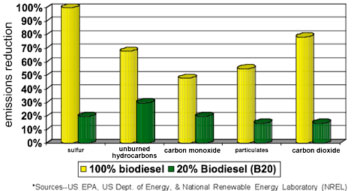 Background Cont.
Potential Problems
Production consumes a lot water, especially during feedstock development (growth of soybean)

Solutions
Alternative feedstock that uses less water can be of great interest such as waste cooking oil 
Less water intensive techniques should be used for biodiesel purification methods (citric acid wash)
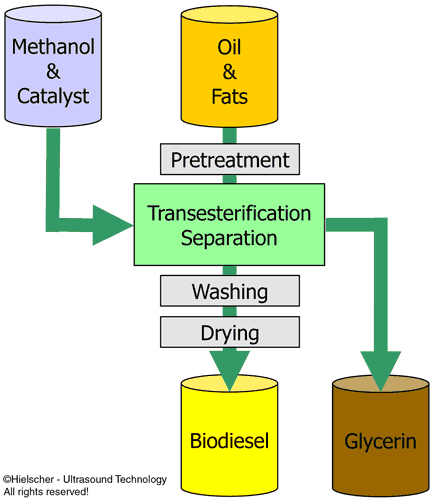 Procedure
Acid Pre-treatment 
Materials:
Waste cooking oil
Methanol, 50:1 molar ratio
H2SO4:  (15% wt of FFA)
Indicator solution
Procedure:
Prepare materials according to theoretical calculations 

Heat the oil to 56 C

Add the sulfuric acid and methanol mixture

Draw samples

Titrate with NaOH to determine FFA
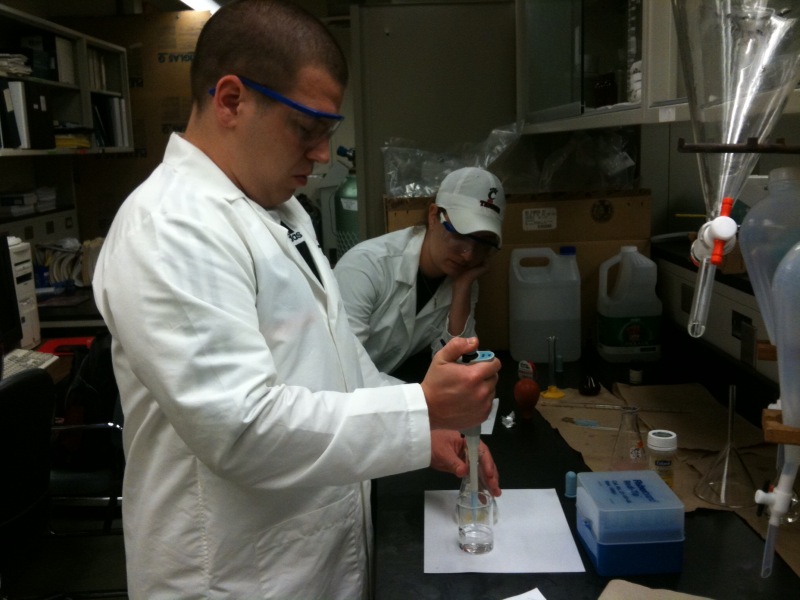 Results & Conclusions
Conversion of FFA Graph
FFA
Conversion
Time (Minutes)
Procedure
Citric Acid Wash
Materials:
Crude biodiesel
1:1 ratio of wash of water, 2%, 3%, and 4% citric acid solution to biodiesel
Procedure:
Separate crude biodiesel into 4 separation funnels.
Add the four types of washes to each funnel.
Let sit for 30 minutes.
Drain the washing solution.
Take a 3 mL sample of the biodiesel.
Repeat until water comes clear..
In a test tube mix, biodiesel sample, methanol and shake for 10 seconds.
Impurities will settle to the bottom allowing identification of the best washing solution.
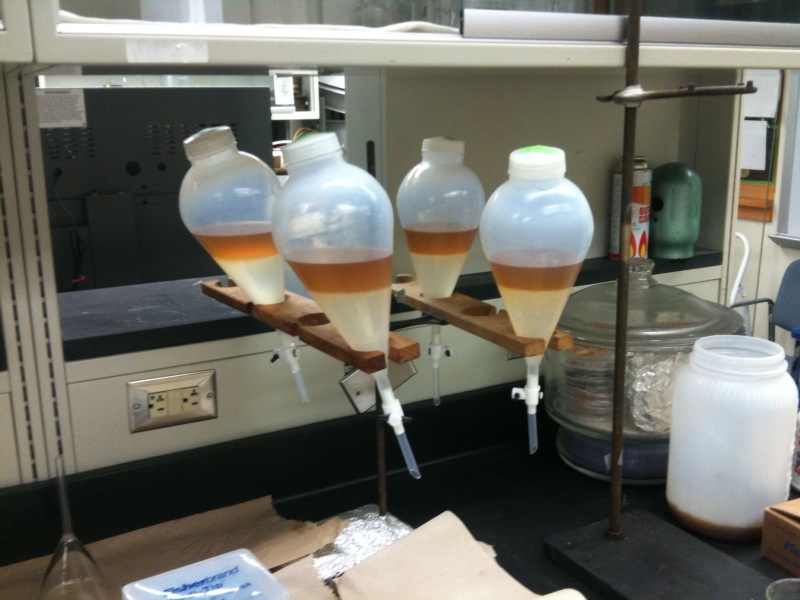 Results & Conclusions
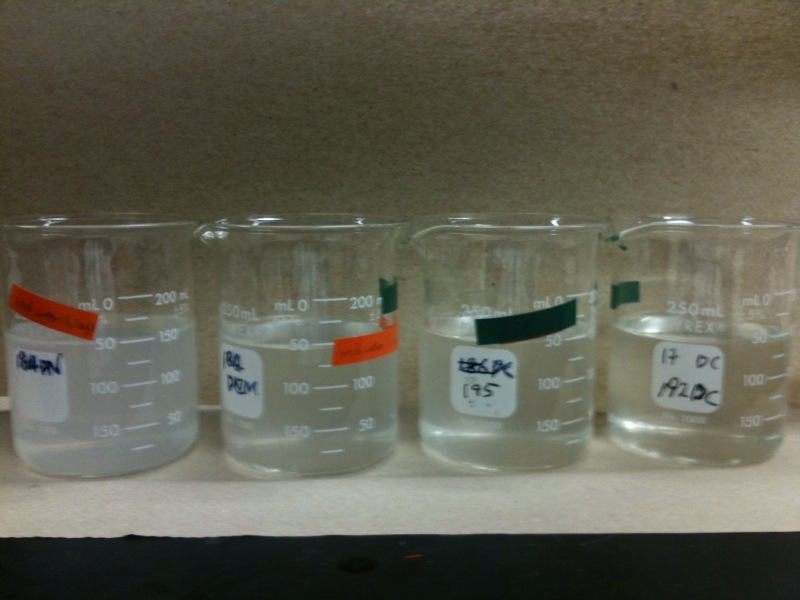 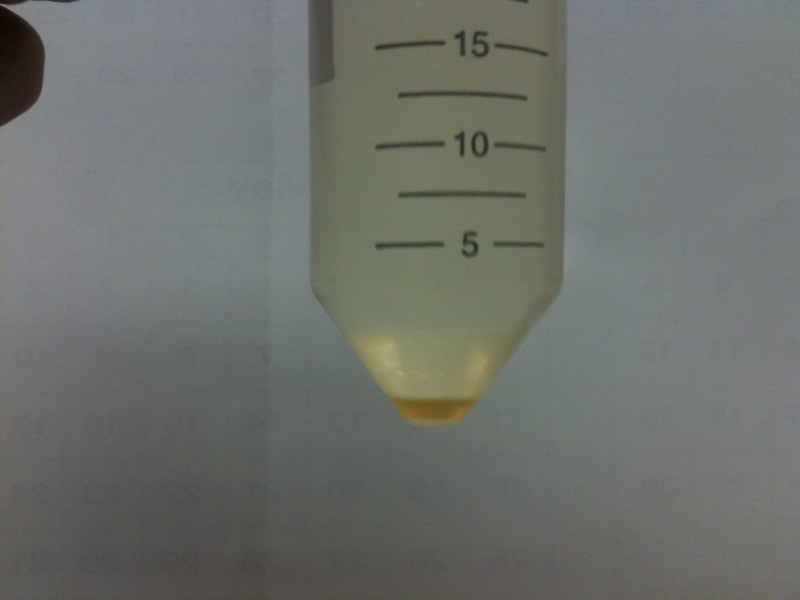 Left picture:  Waste water from biodiesel washing.
Left was only water and was cloudy after the 2nd wash.
Water was not as effective as citric acid solution after the first  and second wash.
Concentration of citric acid had a minimal effect.
Procedure
Production comparing methanol and ethanol
Materials
Canola oil produced with ethanol and methanol
WCO from different sources produced with methanol
Procedure
Produce biodiesel by transesterfication
Wash biodiesel
Dilute biodiesel with DCM for use in GC
Run samples through the GC
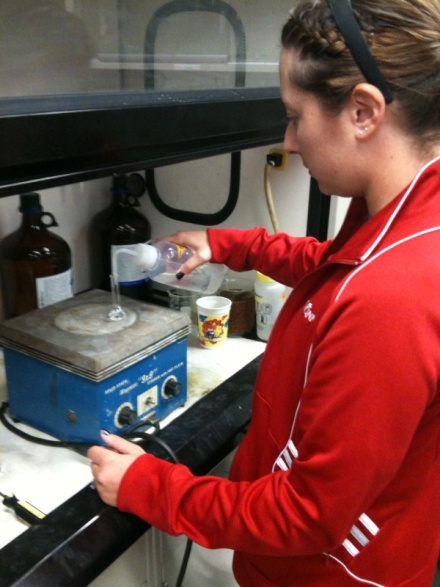 Dilution of Biodiesel
GC Results
Different oil sources can yield different biodiesel ester profiles.
Waste cooking oil and virgin canola produce similar components.
WCO and virgin canola oil produce different relative amounts of components.
Alcohols have direct influence on composition of biodiesel.
Future Work
Determine if any other substances will allow for less water to be used in the biodiesel production.
Investigate the kinetics of the acid pretreatment.
Explore the next generation of biodiesel feedstock.
Explore uses of glycerin byproduct of biodiesel for making soap.
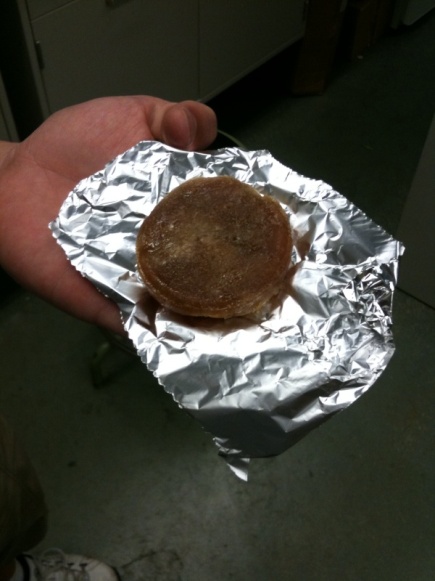 Glycerin Soap
Thank You To
Dr.Mingming Lu, Faculty Mentor
Qingshi Tu, Graduate Assistant
Ming Chai, Graduate Assistant
Andrea Burrows, Grant Coordinator
Dr.Anant Kukreti, Principle Investigator